Developing Technical Competencies via Independent Study Guidelines
Dr Moody Alam
Director of Studies (UG Year 3, 4 & 5)
Department of Computer Science
The Graduates’ Skills Gap
The gap between university graduates’ skills and employer expectations is well documented[1]. 

For Computer Science: [2] highlights this gap as “misaligned (priorities)” between academia and industry. 

Employers identifying:
“A lack of soft skills and insufficient technical knowledge in graduates”.
Graduates complaining: 
“The technical skills taught were not the most appropriate for finding work”. 
“A lack of certain technical skills was a barrier to them getting a job”. 
“The hands-on work experience was more valuable than the course itself”.
The Top-down Approaches
Top-down Approach: 
Curriculum transformation and/or updating curricula/units.
Incorporating competency frameworks.
Accreditation. 
Placements/Internships/Graduate training programmes.

Challenges:
Fast-paced and rapidly evolving technological landscape – accelerated in the era of AI technologies and AI-based tools. 
Not practical for academia to incorporate such rapid changes into its curriculum. 
Resource-intensive process.
No baseline for technical skills/tools and levels of technical proficiency expected.
A Bottom-up Approach: Independent Study Guidelines
A bite-size, task-based, “guided but independent” study approach which provides guidelines on skills, tools and required level of proficiencies expected from graduates.
Benefits:
Acknowledgement/raising awareness among students[3].
Provides structure/clarity to a part of notional/independent learning (1200 hours for UGs).
Informal and can be updated quickly/frequently, unlike updating modules/courses. 
Signposts to free online tutorials/resources - not requiring the development of costly resources. 
Technical skills should not assume “that our over-worked faculty is equipped to teach students the ever-changing landscape of software tools in CS discipline”. ISGs inspire independent learning, not requiring academics to be trained constantly[3].
Potential to improve OUEs/NSS/PTES scores and graduates’ employability.
[Speaker Notes: The CS industry addresses the challenge of up-skilling their employees whereby yechnical competencies are assessed by proficiency/hands-on experience. 

In some medical-related disciplines "Day 1 competency“ used. For example, the Royal College of Veterinary Surgeons outlines what a qualified surgeon would be doing on Day 1 of their work.]
Examples of 
Independent Study Guidelines
Independent Study Guidelines – CM20314
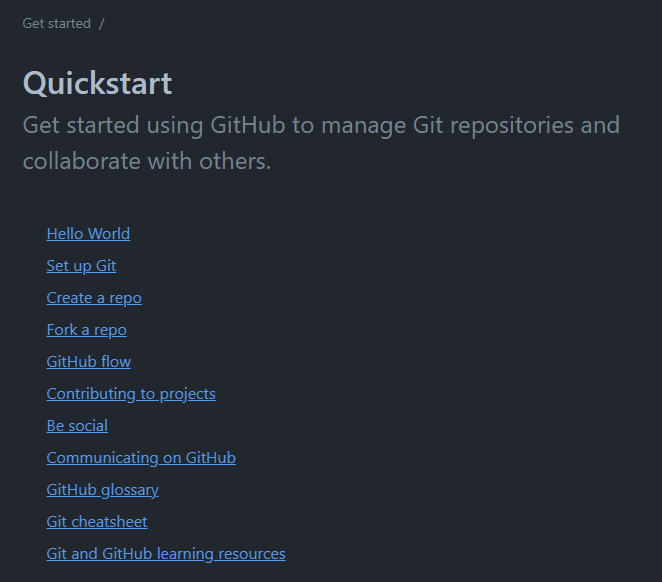 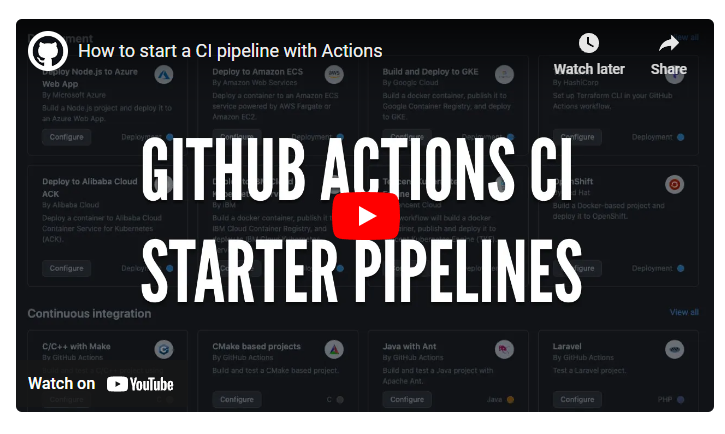 Independent Study Guidelines: A prototype of a task-based approach to developing technical competencies for working with code repositories with various “levels of proficiency”.
Independent Study Guidelines can signpost students to freely available online resources which eliminates or reduces the need for developing resources.
Source: https://docs.github.com/en/get-started/quickstart
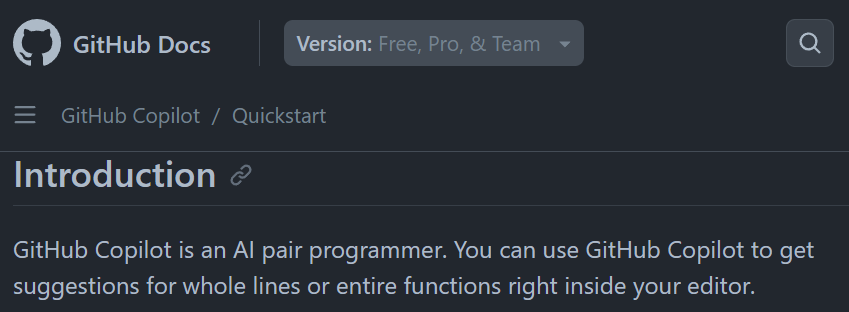 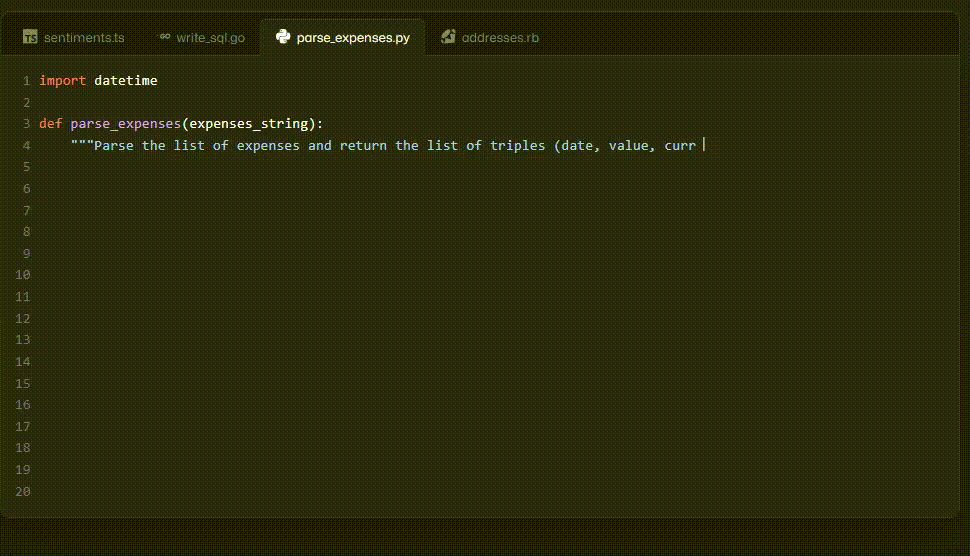 Prompt
Independent Study Guidelines: A quick prototype example of a task-based approach to developing technical competencies for using AI-powered code generation and test case generation.
Source: https://github.com/features/copilot
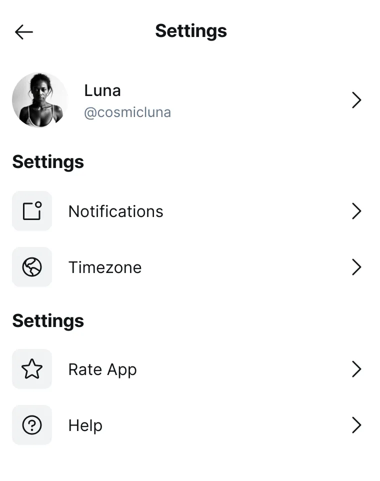 Prompt
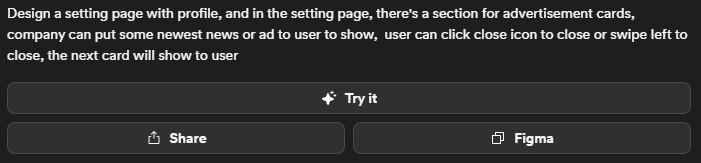 Independent Study Guidelines: A quick prototype example of a task-based approach to developing technical competencies for UI testing using GenAI-based tools.
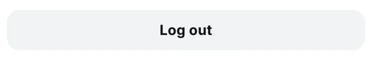 Source: https://www.usegalileo.ai/d/cbd9496a-e5c4-42a0-a665-dd9e40765b23
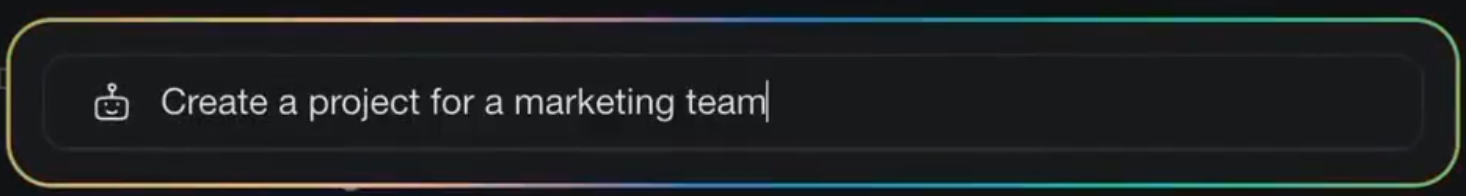 Prompt
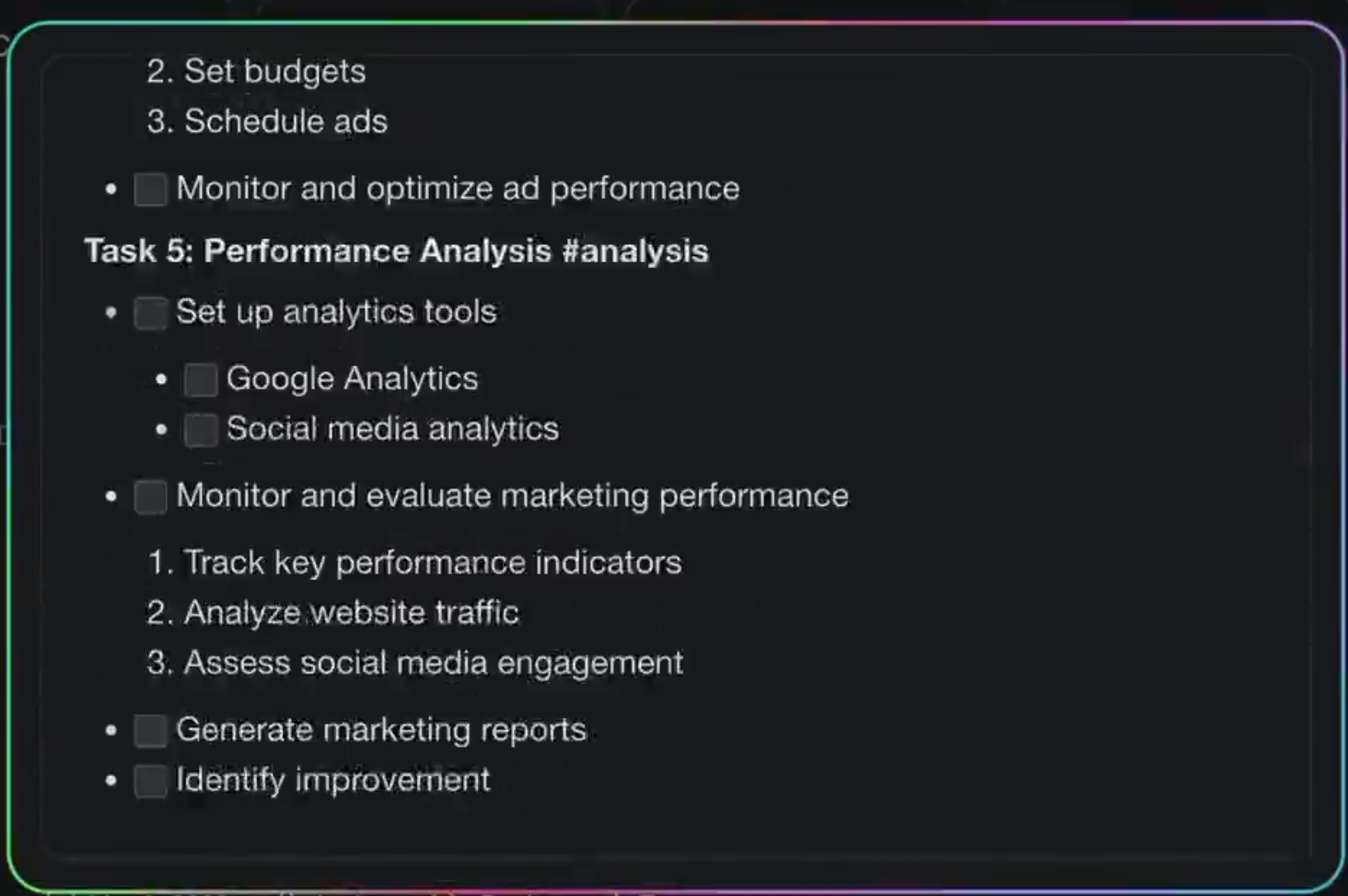 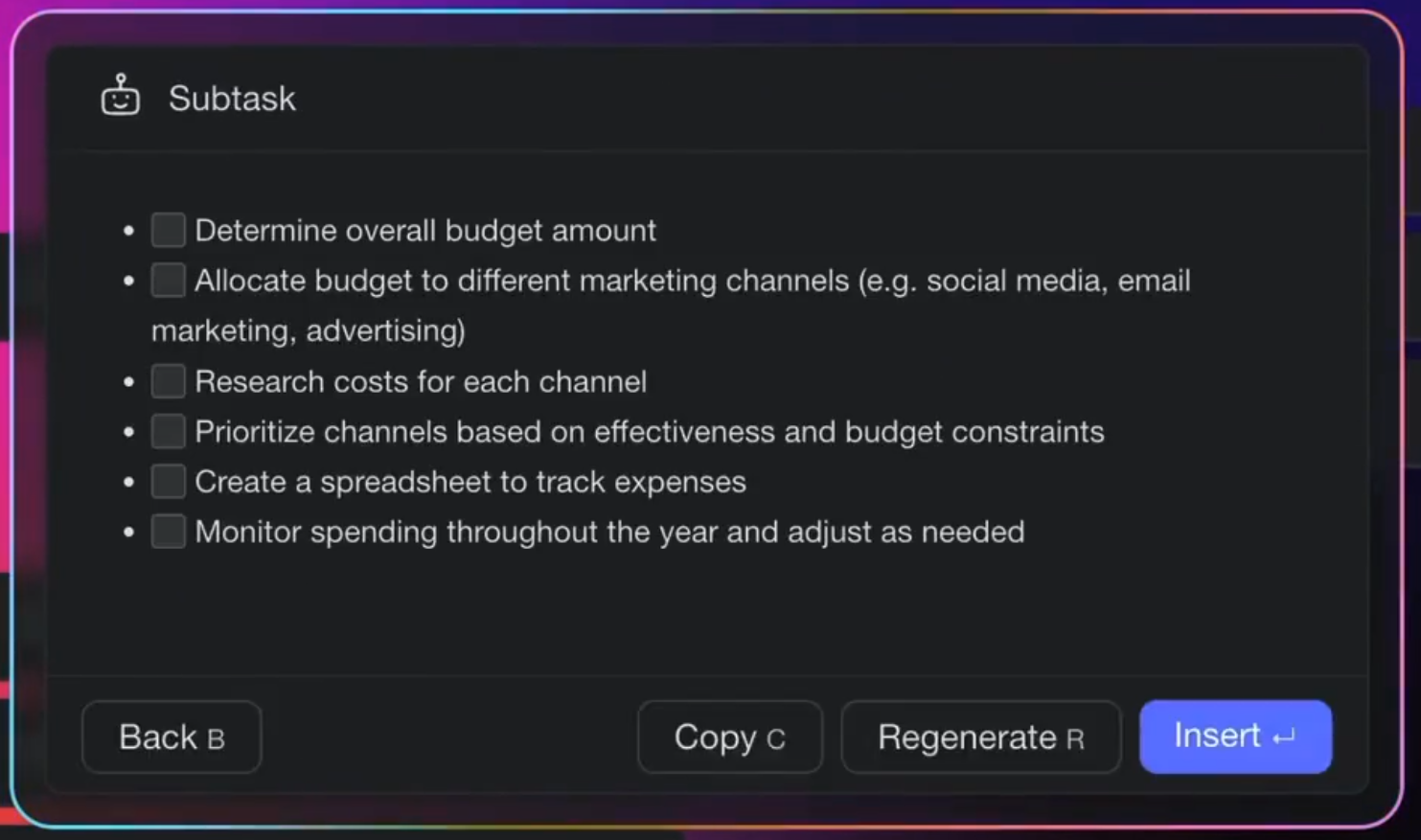 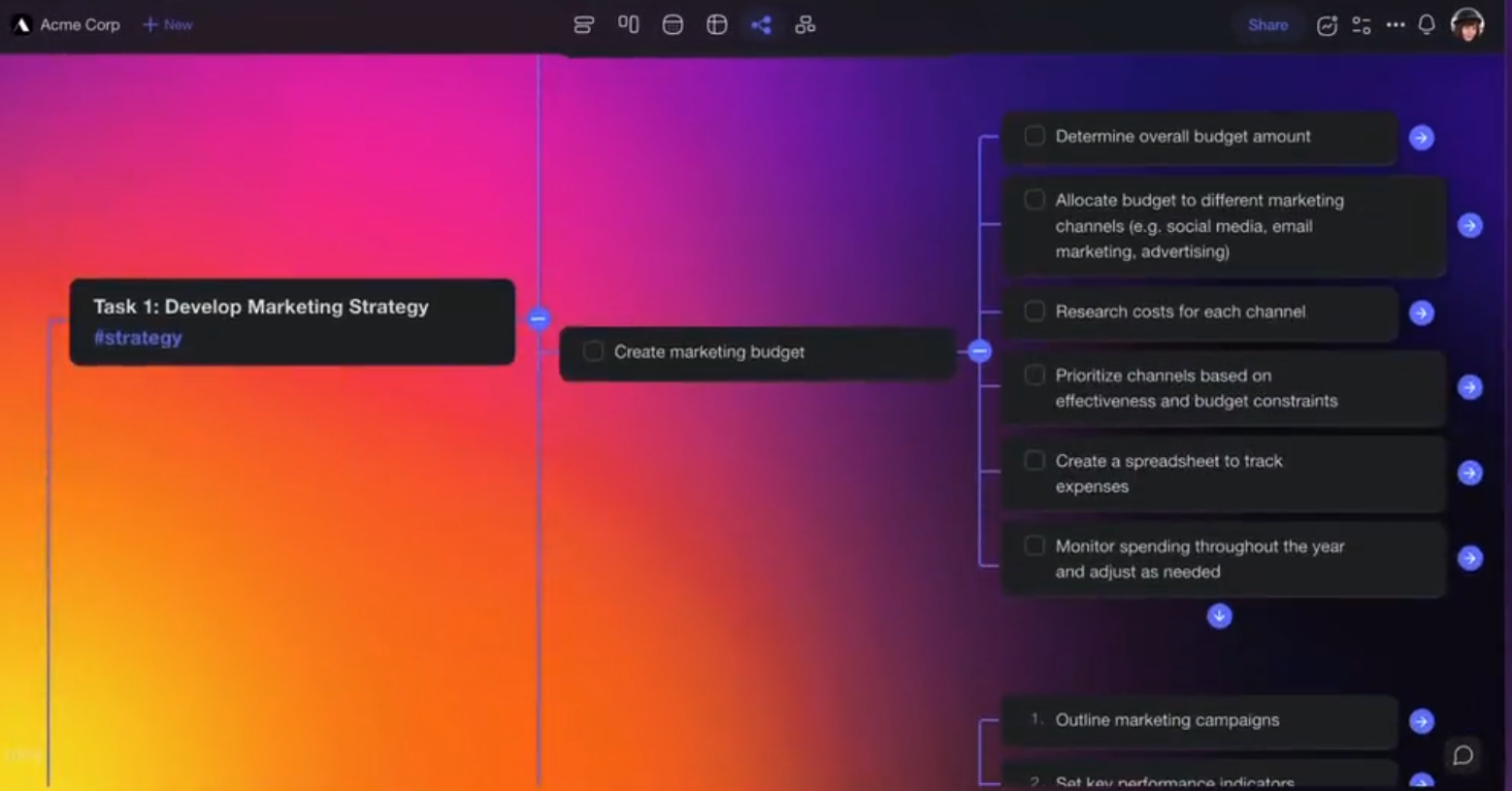 Independent Study Guidelines: A quick prototype example of a task-based approach to developing technical competencies for software project management using GenAI-based tools.
Source: https://help.taskade.com/en/collections/8400799-taskade-ai
Collaboration Opportunities
Independent Study Guidelines can be used in other academic disciplines.

Happy to collaborate and pilot in other departments. 

A collaborative project across departments will potentially be an excellent candidate for Bath’s Shape Teaching Development Fund (max £3,000 – Feb 2025)

Funding Opportunities: 
Acquired: Bath’s Teaching Development Fund (Seed) – Nov 2023
Submitted: Council of Professors and Heads of Computing (CPHC) – March 2024
Planned: Bath’s Teaching Development Fund (Seed) – 28th June 2024
Planned: Teaching Development Fund (Shape) (max. £3,000)– Feb 2025
[Speaker Notes: Submitted: Collaborative Project Idea to Pedagogical Research Network (PedR) – April 2024]
Questions?
References:
[1] QS, “The Global Skills Gap in the 21st Century,” QS Intelligent Unit, 2018.  
[2] N. Shadbolt, “Shadbolt review of computer sciences degree accreditation and graduate employability,” London: BIS, 2016.
[3] D. M. Arya, J. L. C. Guo, and M. P. Robillard, “Properties and Styles of Software Technology Tutorials,” IEEE Transactions on Software Engineering, vol. 50, no. 2, 2024.